Erőfajták
7. osztály
Ismétlés
Newton I.: A tehetetlenség törvénye
Minden test megtartja nyugalmi állapotát vagy egyenes vonalú egyenletes mozgását, mindaddig, amíg egy másik test vagy mező a mozgásállapotát meg nem változtatja.
Minden test megtartja nyugalmi állapotát vagy egyenes vonalú egyenletes mozgását, mindaddig, amíg egy másik test vagy mező a mozgásállapotát meg nem változtatja.
Minden test megtartja nyugalmi állapotát vagy egyenes vonalú egyenletes mozgását, mindaddig, amíg egy másik test vagy mező a mozgásállapotát meg nem változtatja.
Minden test megtartja nyugalmi állapotát vagy egyenes vonalú egyenletes mozgását, mindaddig, amíg egy másik test vagy mező a mozgásállapotát meg nem változtatja.
Minden test megtartja nyugalmi állapotát vagy egyenes vonalú egyenletes mozgását, mindaddig, amíg egy másik test vagy mező a mozgásállapotát meg nem változtatja.
Melyik a helyes?
Az alábbi megfogalmazások közül melyek írják le helyesen a tehetetlenség-törvényét? 
a)Ha egy testre ható erők eredője nulla, akkor a test nyugalomban van, vagy állandó sebességgel mozog. 
b) Ha egy testre nem hat erő, akkor nyugalomban marad. Ha egyenes vonalú egyenletes mozgást végez, akkor rá erő kell, hogy hasson. 
c) A testek nyugalomban vannak vagy egyenes vonalú egyenletes mozgást végeznek, ha nem hat rájuk erő.
d) A testek mozgásának fenntartásához erőre van szükség.
Ismétlés: Fejezd be a mondatom. Logikai lánc.
1. Ha egy testre erővel hatok, az megváltoztatja a test …mozgásállapotát……………………
sebessége
2. Ha a testnek megváltozik a mozgásállapota, megváltozott a ………………………………… is.
gyorsul
3. Ha a testnek megváltozik a sebessége, a test ……………………………
gyorsít
4. Ha a test gyorsul a ráható erő miatt, az erő …………………….
Newton II. törvénye: AZ ERŐ GYORSÍT.
Newton III. törvénye
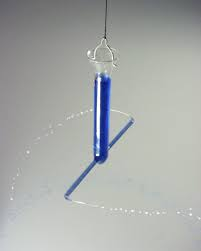 Hatás-ellenhatás törvénye
Erő-ellenerő törvénye
Akció-reakció törvénye
https://www.fizkapu.hu/fizfoto/fotok/fizf0023.jpg
Ugyanabban a kölcsönhatásban az erő és az ellenerő azonos nagyságú, egy egyenesbe eső, ellentétes irányú, és két különböző testre hat.
Példák. 
Rakéta-elv: Lufi, szívószál
https://www.youtube.com/watch?v=gY8dizYOphA
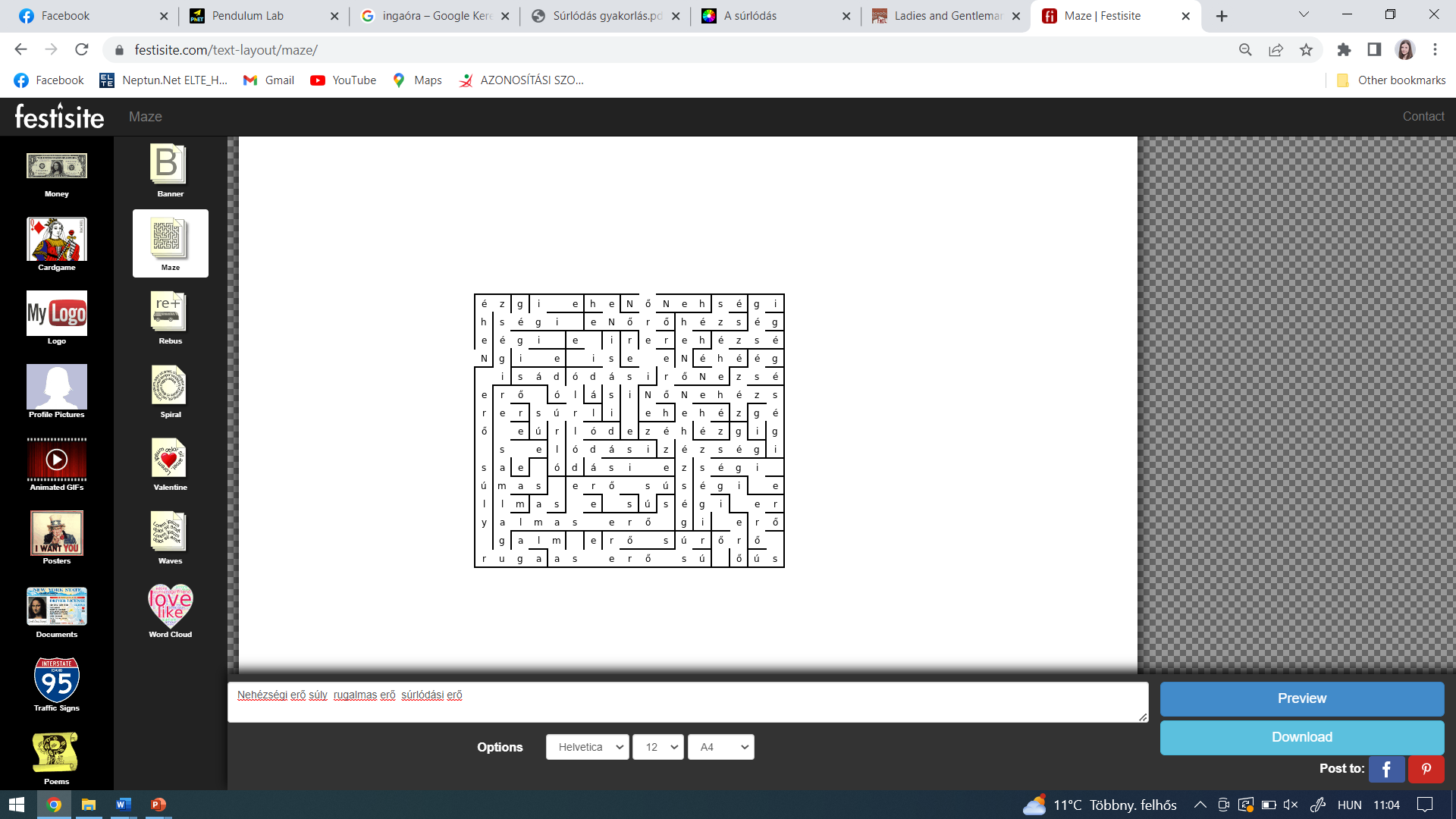 A mai órán különböző erőfajtákkal fogunk foglalkozni. Milyen erőfajtákat ismertek?
Melyek azok a mechanikai erők, amelyekről az órán szó lesz?
Keress 4 erőt a labirintusban.
Labirintus: festisite
Rugalmas erő:
Marci, Beni, Som
Zita, Réka, Lilla
 
Súrlódási erő:
Dani,Barnabás, Alex
Sára, Lili
Eszter, Ada
 
Súly és nehézségi erő
Flóra, Réka
Miki, Ambrus
Rendeződjünk párokba, csoportokba.
Tanítsd meg a többieknek, mit tanultál.
Hol van a támadáspontja? Milyen irányú?
Mi fejti ki? Mire hat?
Definiáld!
Mi fejti ki? Mire hat?
Nehézségi erő
Súlyerő
Mondj hétköznapi példát!
Hogyan számítható ki? Miért úgy?
Hol van a támadáspontja? Milyen irányú?
Mondj hétköznapi példát!
Egyensúlyban lévő alátámasztott könyv és a rugóra akasztott test.
Rugalmas erő
Magyarázd a következőt. Ha egy rugót meghúzunk, a rugóban erő ébred.
Egészítsd ki a szöveget.
nagyobb
Minél nagyobb erővel húzzuk a rugót, annál ………………. a megnyúlás, annál …………………erő ébred a rugóban. A rugalmas erő és a megnyúlás egymással …………………. arányos.
nagyobb
egyenesen
Ismertesd az elvégzett mérést.
Milyen eszközöket használtál?
Mutasd be a mérés menetét!
Mutasd be a tapasztalatokat!
Hogyan magyarázod a tapasztalatokat? Milyen kapcsolat van a rugalmas erő és a megnyúlás között?
https://oh01.nkp.hu/tankonyv/fizika_9_nat2020/lecke_02_007
Súrlódási erő
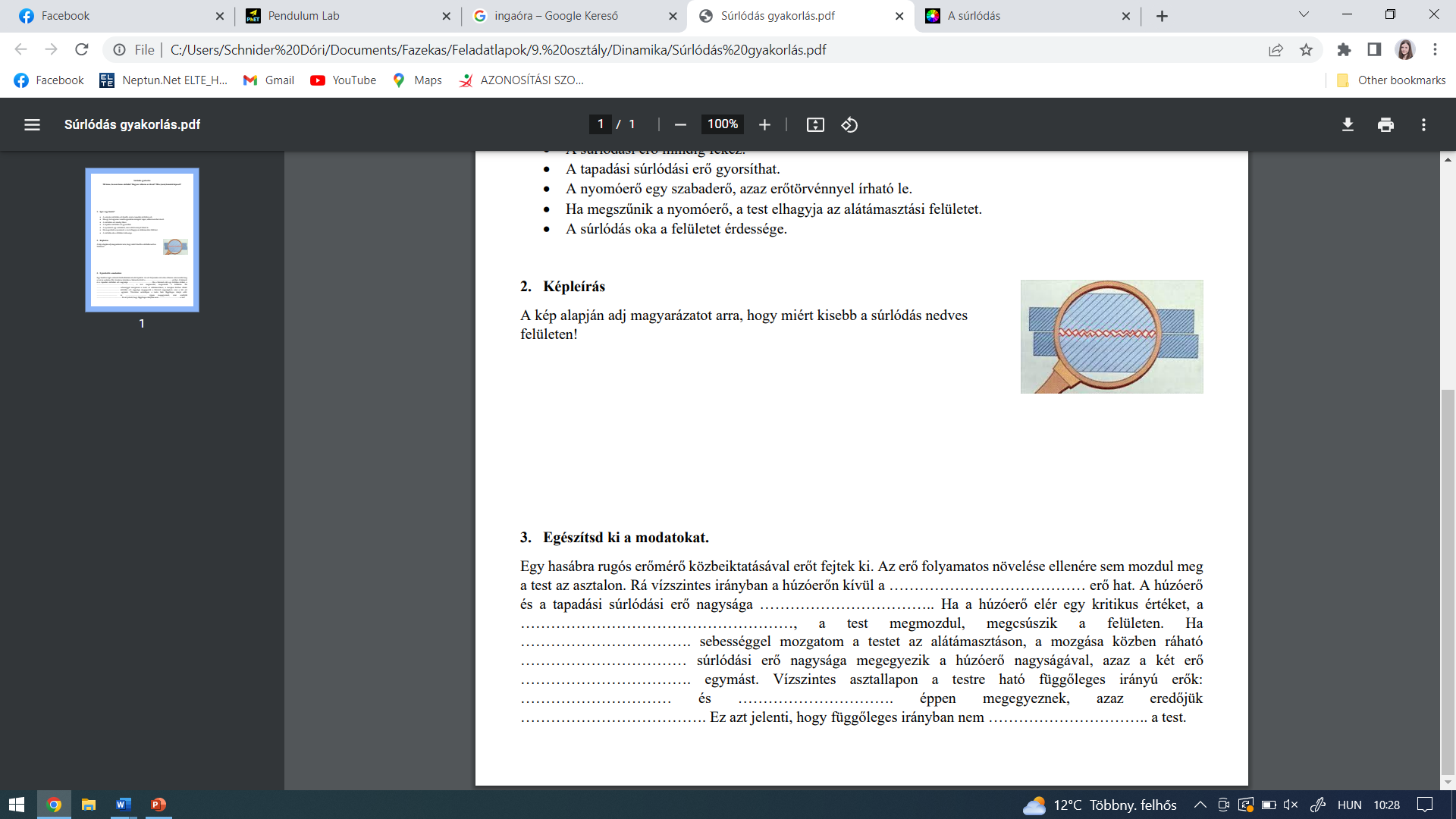 Ismertesd a súrlódást.
Mi az oka? Segít az ábra.
https://www.vilaglex.hu/Lexikon/Html/Surlodas_.htm
A súrlódás függ az érintkező testek anyagi minőségétől. A súrlódás kisebb nedves felületeken, mint  szárazon. Miért? A magyarázatban szintén segít az ábra.
Hogyan változna az életünk, ha nem lenne súrlódás? Mire lennénk képesek és mire nem?
Ha egy vízszintes felületen húzok egy testet úgy, hogy az állandó sebességgel mozog, mit mondhatunk a húzóerő és az azzal ellentétes irányú csúszási súrlódási erő kapcsolatáról?
Egy szekrényt szeretnék eltolni, de az csak nem mozdul. Miért? Mikor mozdul meg a szekrény?
Óra végi kvíz
https://wordwall.net/hu/resource/55397580/er%c5%91fajt%c3%a1k